Линейная функция  на уроке и не только
Урок обобщающего повторения
Манеева И.А. учитель математики
МБОУ СОШ №5  г. Вязьма
2017г.
Цели урока.
Предметные.
        Обобщить знания по теме «Линейная функция» .
        Формировать     умение решать прикладные задачи:
учить производить переход от реальной ситуации к построению математической модели;
учить осуществлять поиск подходящего метода решения математической задачи;
учить выявлять соответствие полученных результатов к исходной ситуации.
Метапредметные.
         Построение целостной системы знаний через межпредметные 
        связи   математики , физики, биологии.
        Формирование интереса к математике  через установление 
        причинно-следственных связей между науками. 
  Личностные.
     Формировать ответственное отношение к учению, готовность 
     и     способность обучающихся к саморазвитию и
     самообразованию   на основе мотивации к обучению и познанию;
     умение контролировать процесс и результат учебной
     и    математической деятельности.
Историческая справка
Рене Декарт впервые в математике стал рассматривать буквы как переменные. Идея функции возникла вместе с понятием переменной и была тесно связана с геометрическими и физическими представлениями.
Николай Иванович Лобачевский расширил понятие функции, используя способы задания функции: формулой, графиком или словесным описанием.
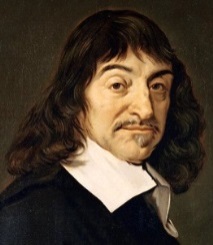 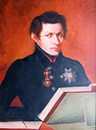 Впервые термин «функция» использовал Готфрид Лейбниц , который первым ввёл термин «абсцисса» - в 1695г., «ордината» - в 1684г., «координаты» - в 1692г.
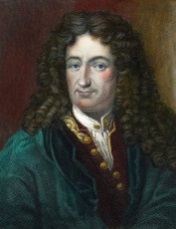 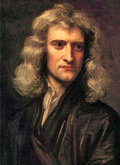 Исаак Ньютон  рассматривал изменения физических величин в зависимости от времени. Рене Декарт (1596-1650) – изменение ординаты точки от изменения  абсциссы, т.е. y от х.
Функция вида у = kx + b называется линейной.
Графиком функции вида у = kx +b является прямая.
Для построения прямой необходимы только две точки, так как через две точки проходит единственная прямая.
Задания для самостоятельного решения:построить графики функций(выполнять в тетради)
у = 2х – 2
2.     у = х+2
у = 4 – х
Обратите внимание: 
 точки, выбранные вами для построения прямой, могут быть разными, 
но  расположение графиков обязательно должно совпадать
Ответ к заданию 1
Ответ к заданию 2
Ответ к заданию 3
у
y = kx + m
  (k < 0)
у
0
х
y = kx + m
  (k > 0)
0
х
если k > 0, то линейная функция у = kx + b возрастает
если k < 0, то линейная функция у = kx +b убывает
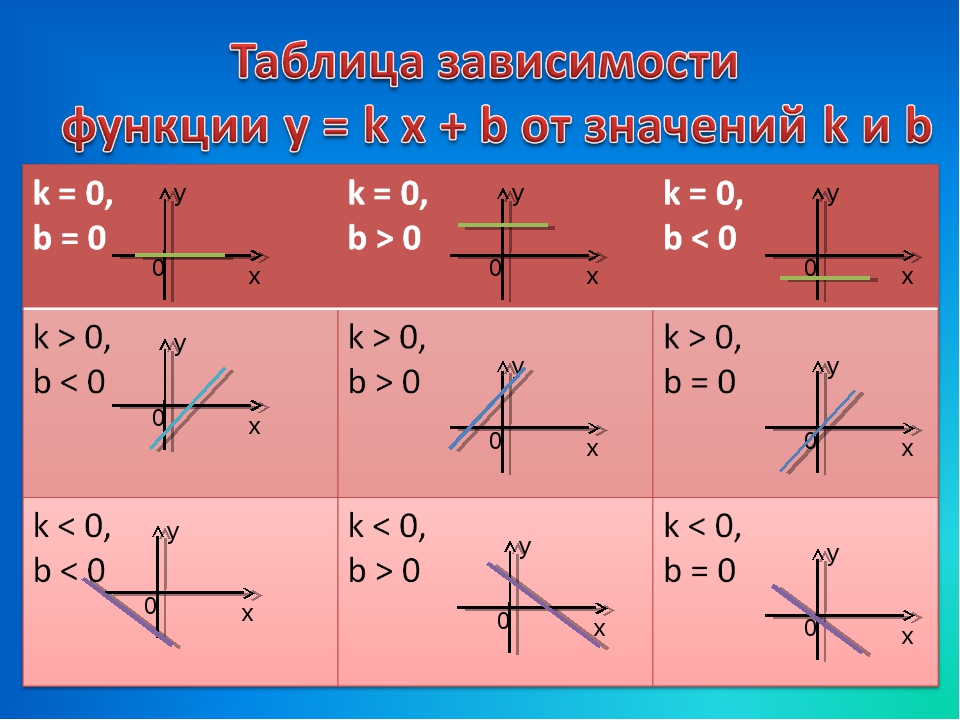 Ответ к заданию 4
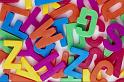 На каком рисунке изображён график линейной функции y=kx? Ответ объяснить.
y
y
1                                  2                                       3



                       4                                       5
y
x
x
x
y
y
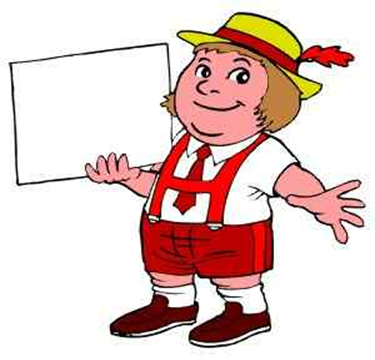 x
x
На каком рисунке коэффициент k отрицателен?
1                              2                                 3      



   4                                                     5
y
y
y
x
x
x
y
y
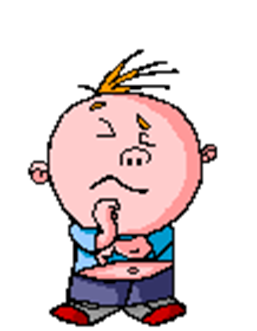 x
x
На каком рисунке коэффициент  b в уравнении линейной функции отрицателен, а на каком положителен?
y
y
y
1                               2                                  3



4                                                               5
x
х
x
y
y
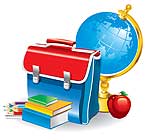 x
x
Ученик допустил ошибку при построении графика функции. На каком рисунке?
1. y=х+2         2. y=1,5х               3. y=-х-1
y
y
y
3
3
2
1
x
x
x
1
3
у
1
0
1
3
х
-6
Задание для самостоятельного решения:С помощью графика линейной функции у = 2х - 6 ответить на вопросы: 
а) при каком значении х будет у = 0 ? 
б) при каких значениях х будет у  0 ?
в) при каких значениях х будет у   0 ?
а) у = 0  при  х = 3
б) у  0  при  х  3
в) у   0  при  х  3
Если х  3 , то прямая расположена выше оси х, значит, ординаты соответствующих точек прямой положительны
Если х   3, то прямая расположена ниже оси х, значит, ординаты соответствующих точек прямой отрицательны
C=d
M=V
P=4a
S=vt
X=x0+vt
Примеры линейных зависимостей
Графики зависимости скорости от времени
Изменялась ли скорость тела с течением времени? Чему равна скорость?
Скорость какого тела больше? Какое расстояние пройдёт каждое тело за 5 с?
Vx , м/с
Vx ,  м/с
I
8
2
2
II
4
1
t, c
t, с
2
4
6
1
2
3
Графики зависимости перемещения от времени
С какой скоростью двигалось тело?
Определите скорость каждого тела. Что можно сказать о движении тел,  пользуясь графиком?
Sx, м
40
Sx, м
I
II
150
100
10
50
t
1
2
3
4
5
10
50
t
Среди графиков найдите те, которые соответствуют равномерному прямолинейному движению:
vx
vx
vx
1.
2.
3.
t
t
t
x
s
s
300
4.
6.
100
300
200
t
t
t
подведем
итог
Составить синквейн
прямая
функция
ордината
абсцисса
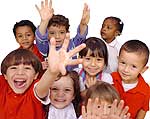 Мы узнали:*Функция вида у = kx + b называется линейной.*Графиком функции вида у = kx + b является   прямая.*Для построения прямой необходимы только две точки, так как через две точки проходит   единственная прямая.*Коэффициент k показывает возрастает или убывает прямая.*Коэффициент b показывает, в какой точке прямая пересекает  ось OY. *
МЫ НАУЧИЛИСЬ:
*применять знания, связанные с линейной функцией при решении прикладных задач;
*строить и читать графики различных линейных зависимостей.